МБУДО «ВДШИ имени В.М.Максимова»
«Роль натюрморта в живописи»
Подготовил: Преподаватель Истории изобразительного искусства КОСОВ ВЛАДИМИР АЛЕКСАНДРОВИЧ
г .ВОЛХОВ
              2023 г.
Цель работы
Выявить особенности натюрморта , как важной 
составляющей части  живописного произведения. 
    
Задачи:
уточнить понятие «натюрморт»
 выявить особенности натюрморта, как важной составляющей картины
установить функции натюрморта в картине
Натюрморт
Слово натюрморт, по-английски “still-life”, переводится как “тихая жизнь”. 
Натюрморт по-французки  “nature morte”- “мертвая жизнь”.
Натюрморт, порой, отображает  жизнь целой эпохи, через предметы, представленные на картине, мир чувств тех, кому они принадлежали, рассказывает  о личности героев, их судьбе.
Египет                                  Греция
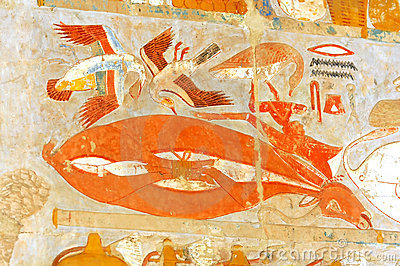 1. Натюрморт- как символ
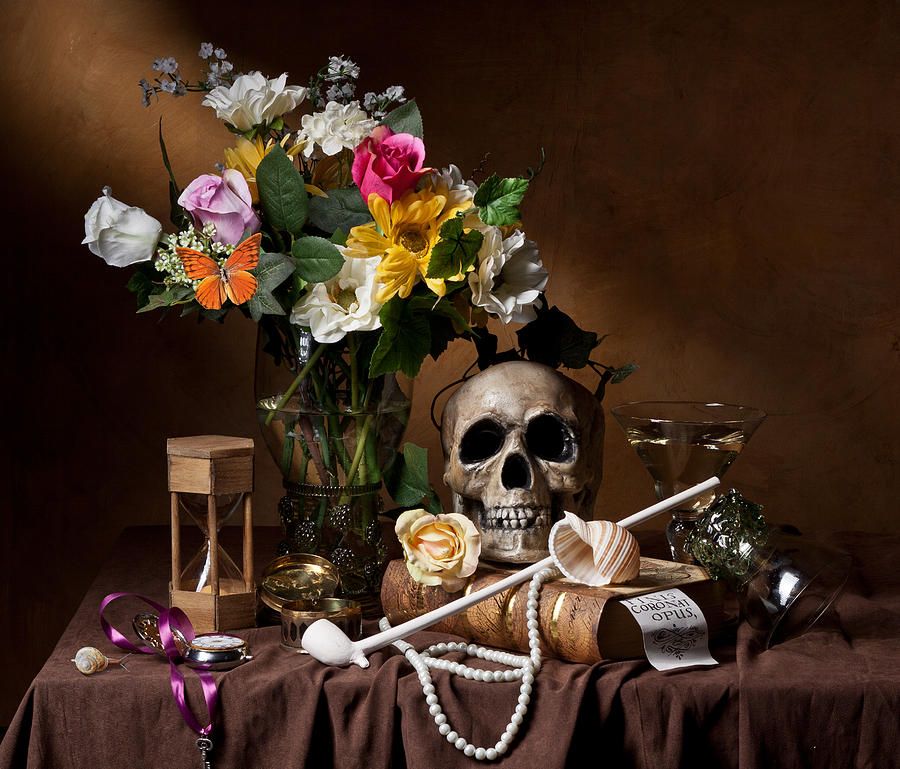 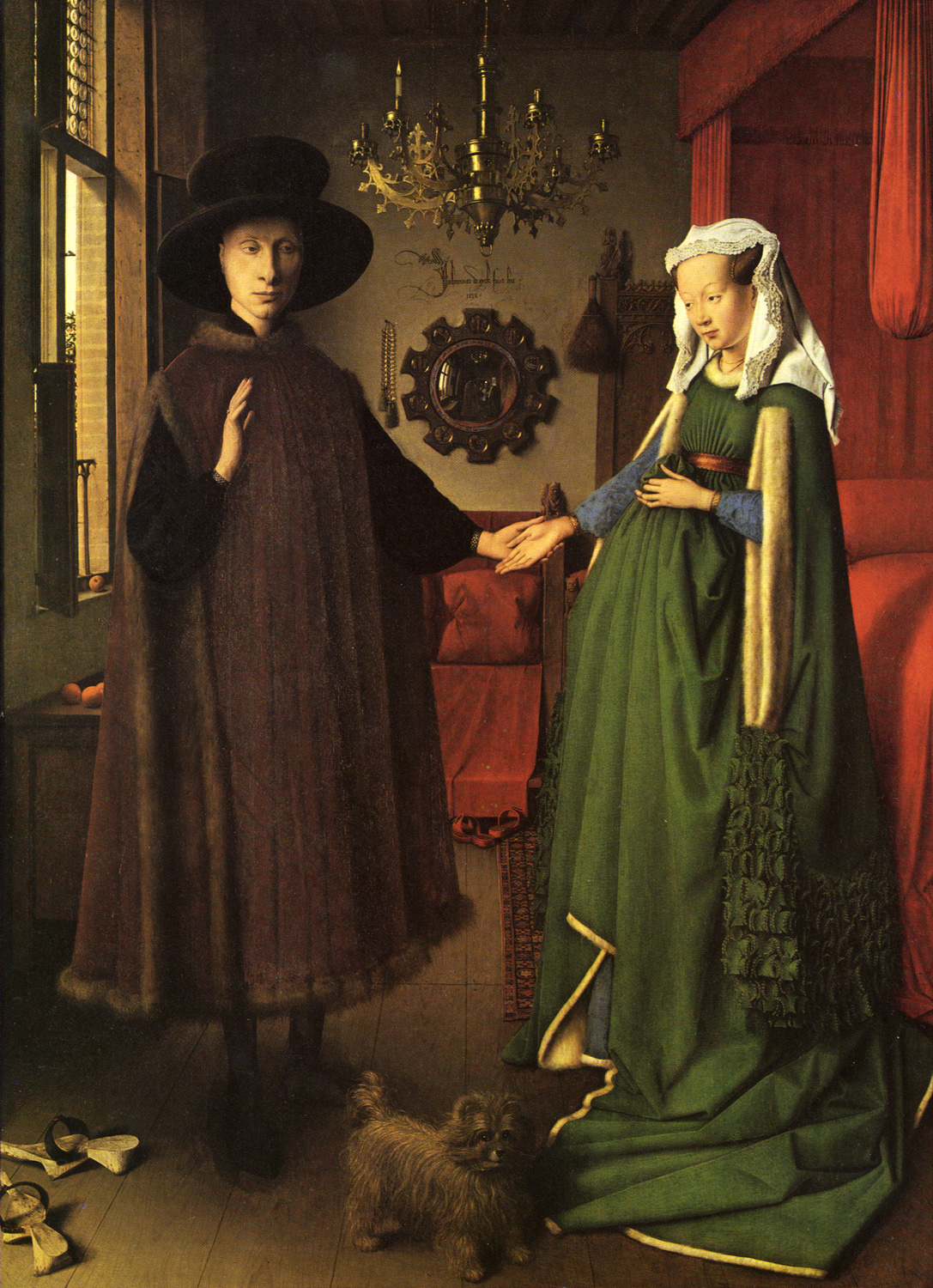 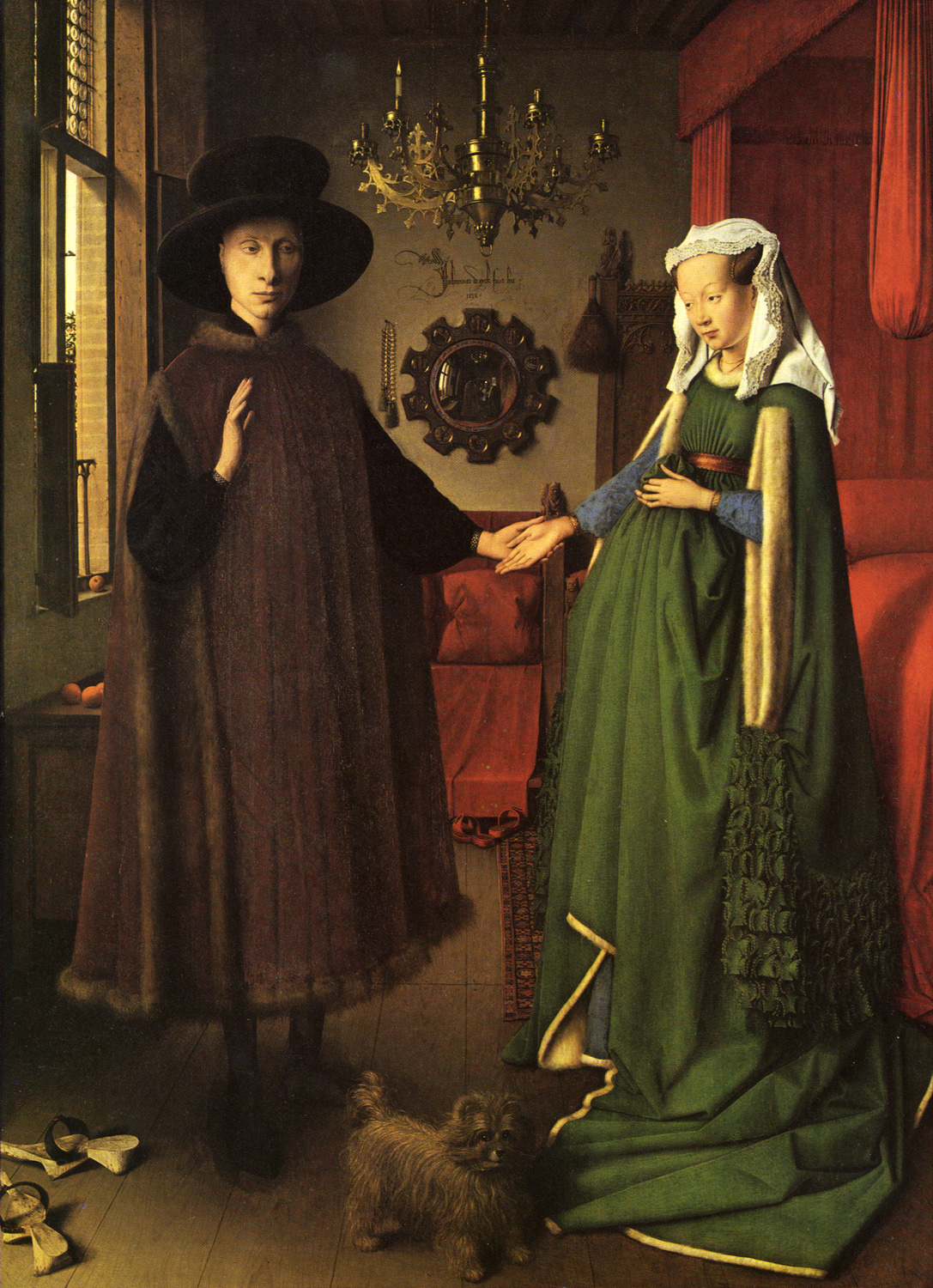 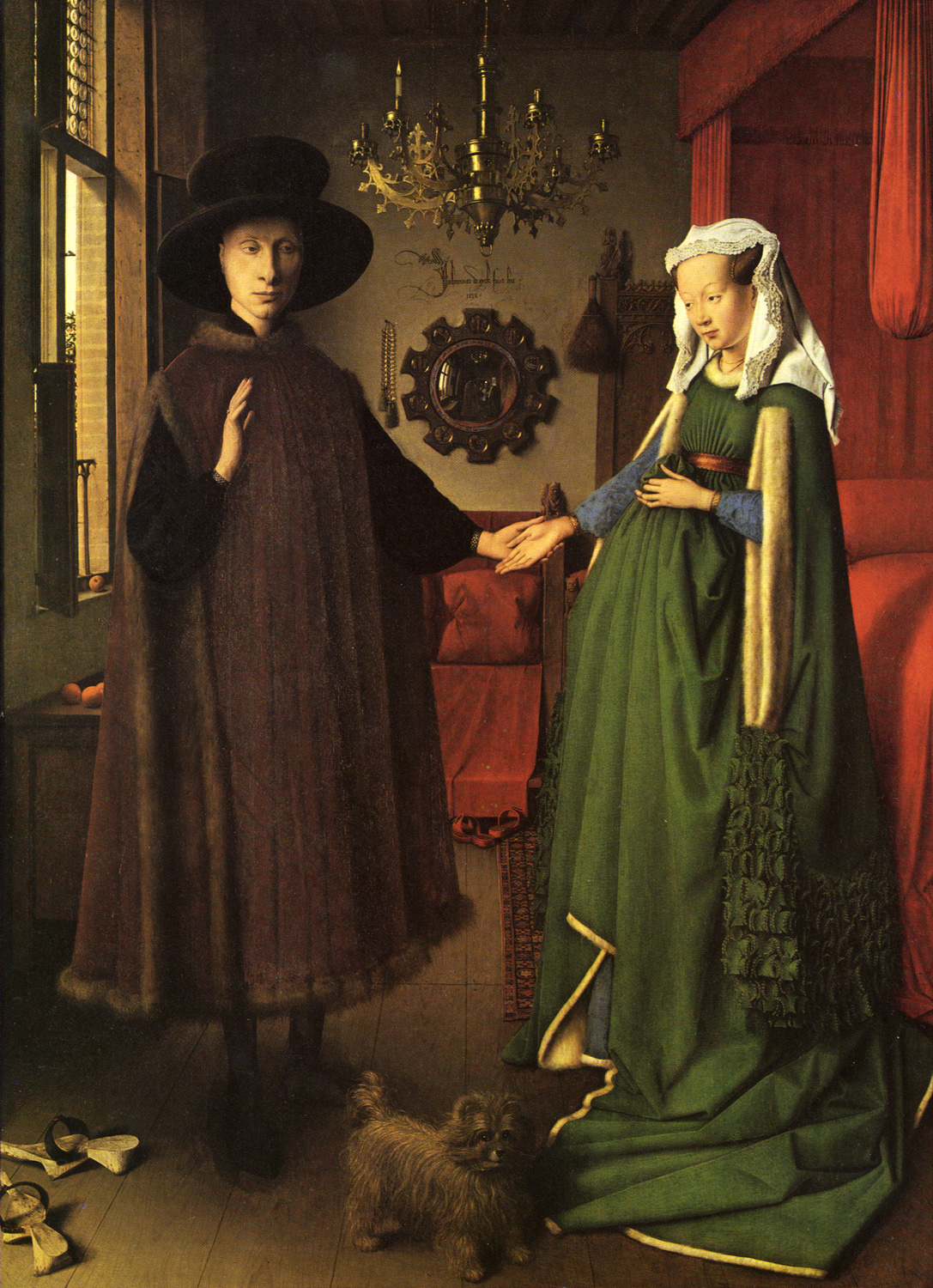 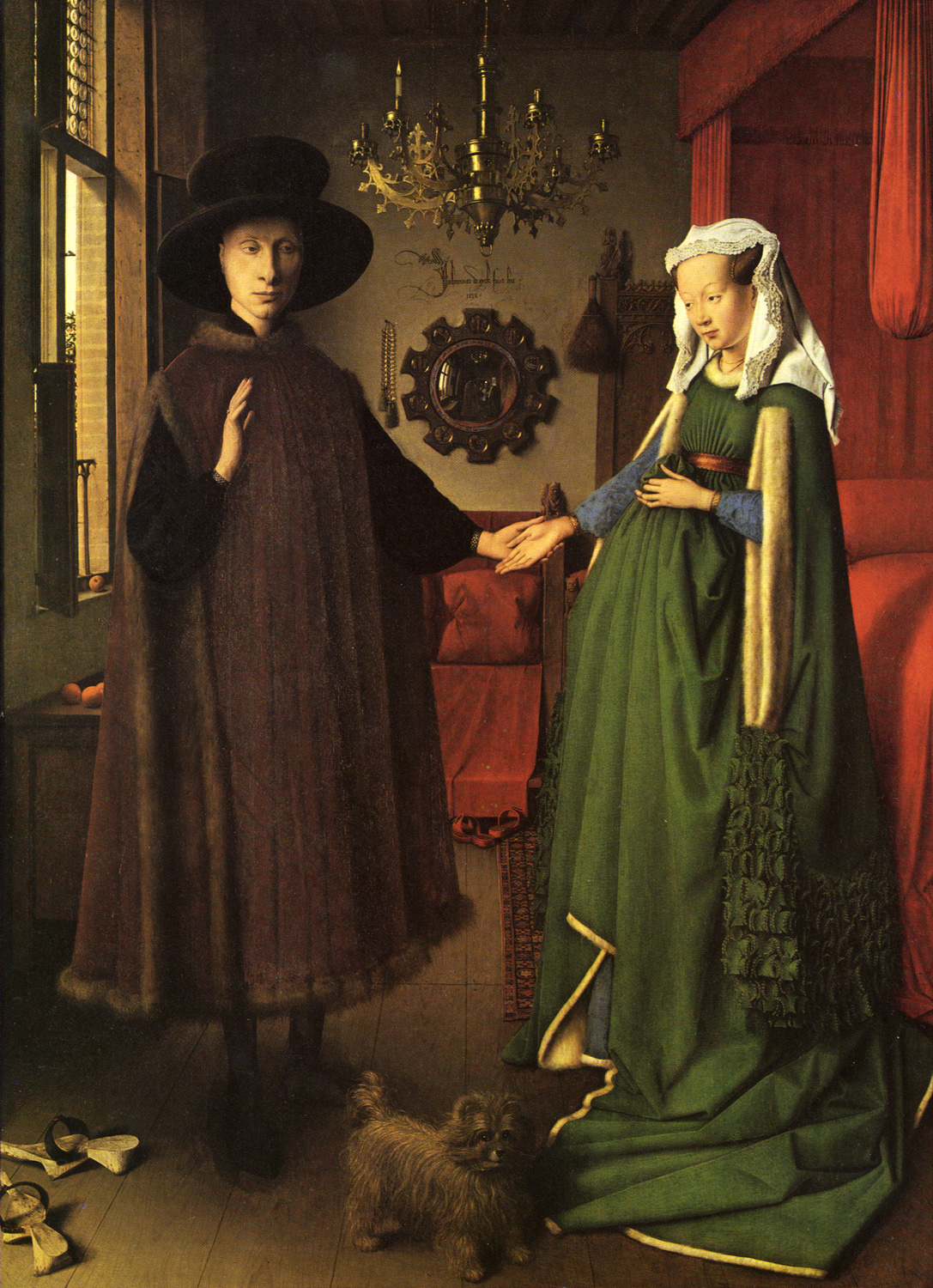 Ван Эйк 1434 г.
“ Чета Арнольфини”
2. Объединяющая роль натюрморта
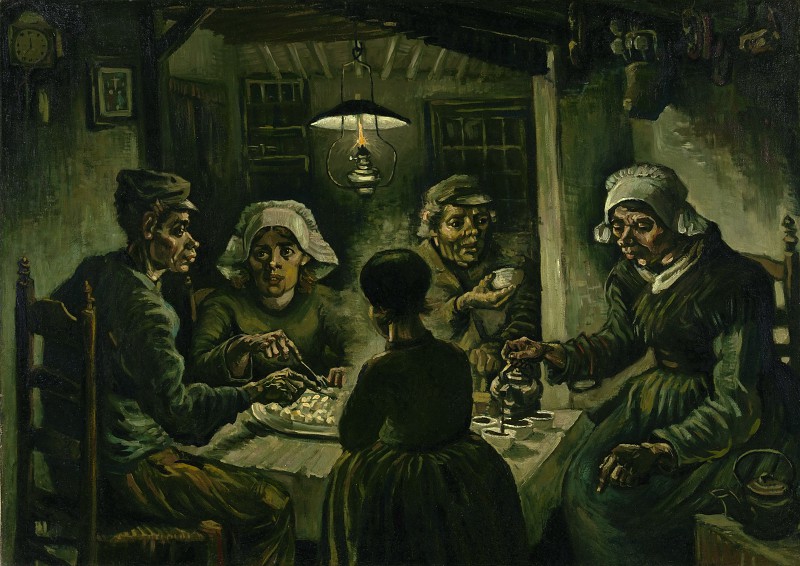 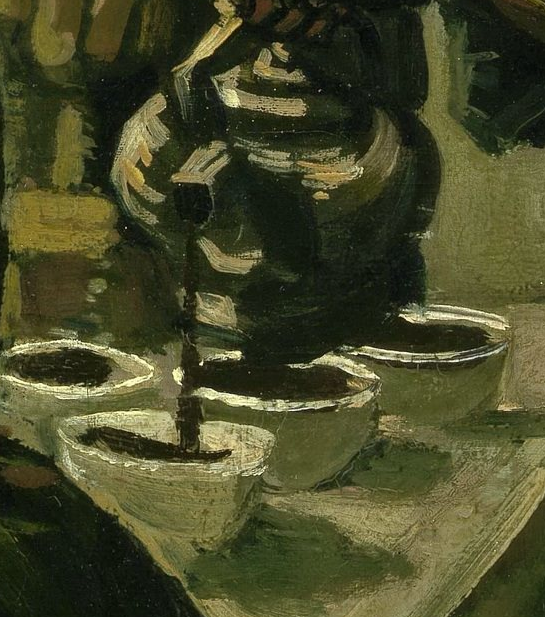 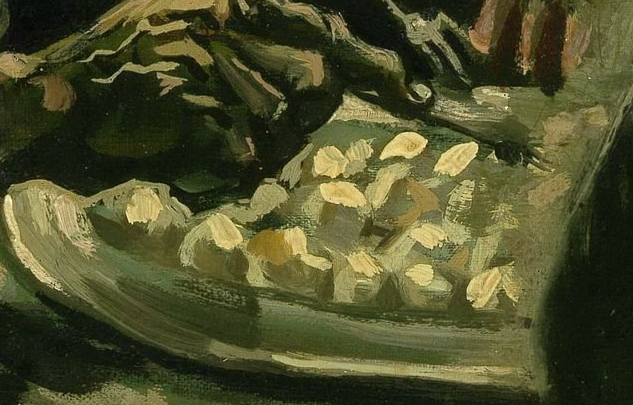 Винсент ван Гог, «Едоки картофеля», 1885
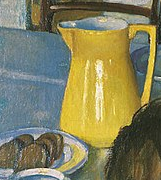 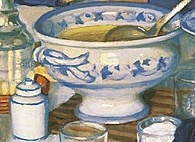 Зинаида  Серебрякова 
«За завтраком» , 1914
3.Натюрморт, раскрывающий состояние героев
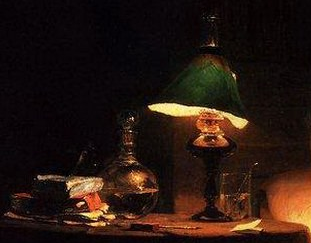 Василий Дмитриевич Поленов, «Больная», 1886
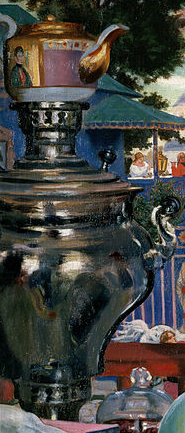 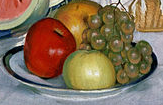 Борис  Михайлович Кустодиев 
«Купчиха за чаем» 1918 г.
4. Натюрморт , раскрывающий личность
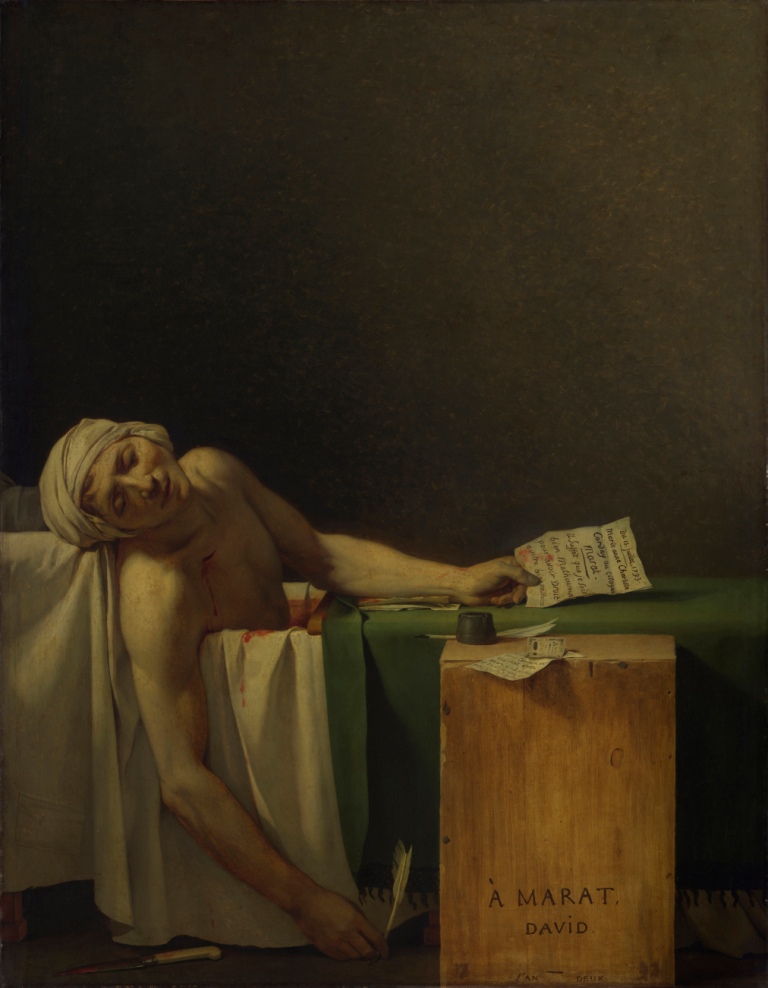 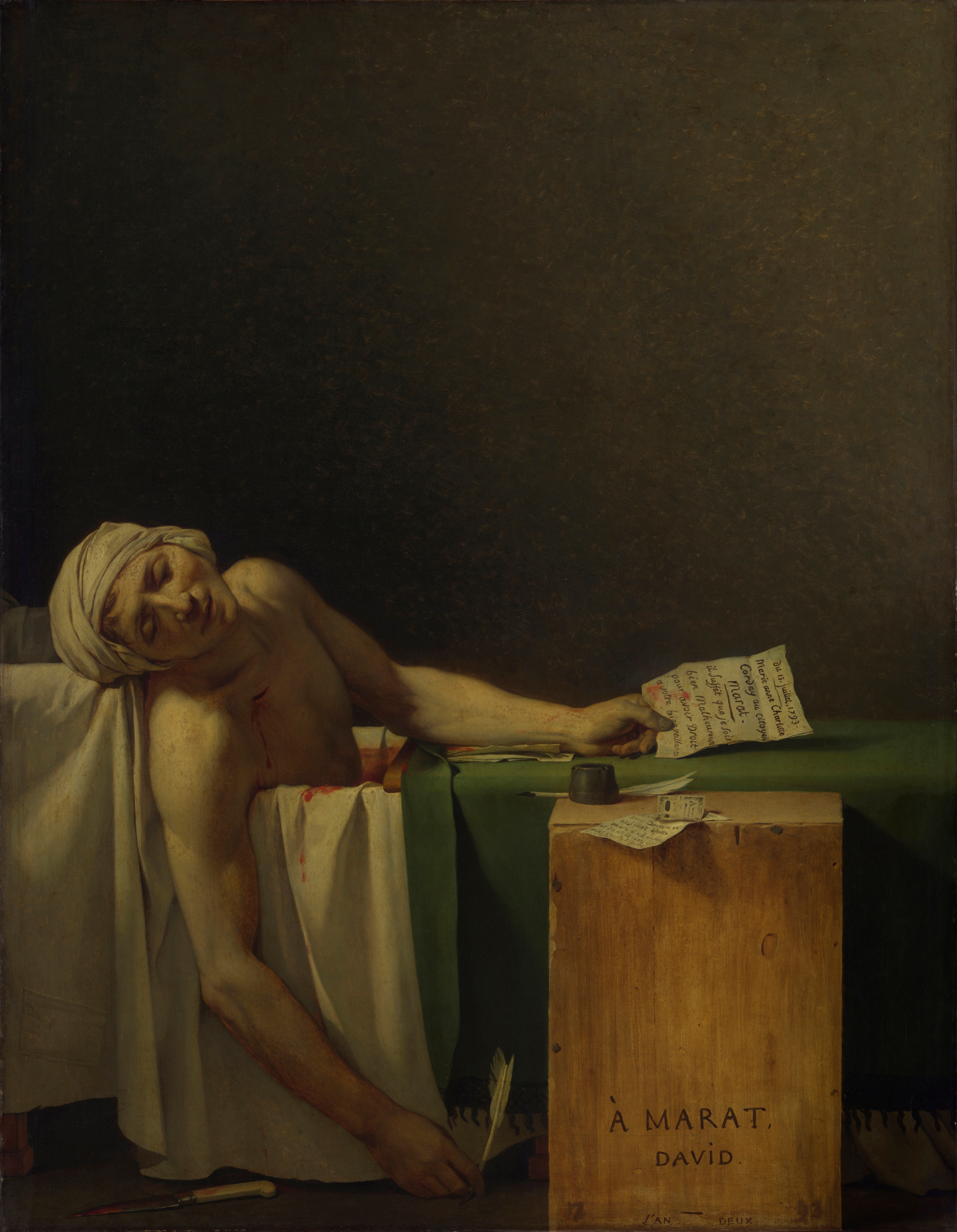 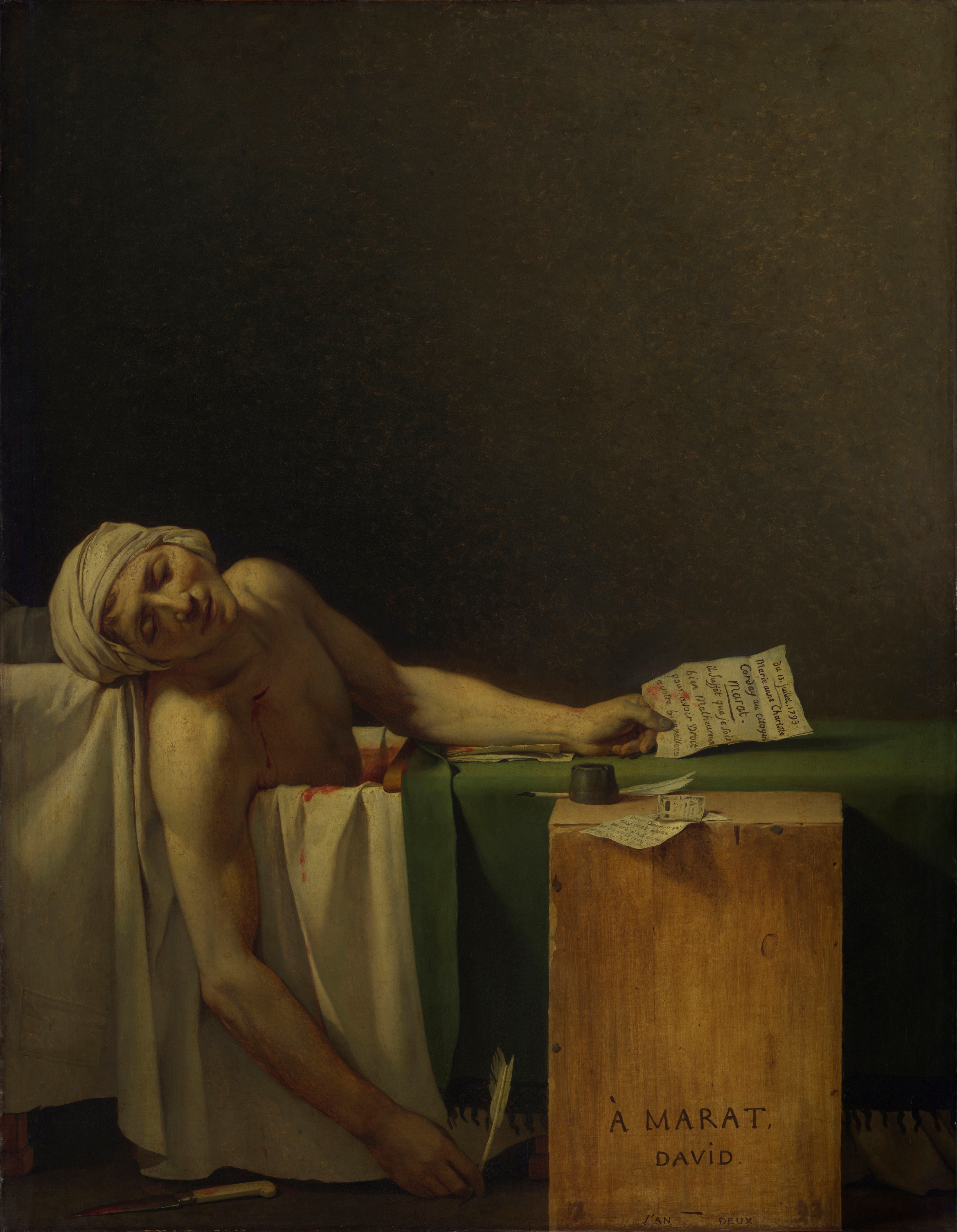 Жак-Луи Давид,
«Смерть Марата», 1793 г.
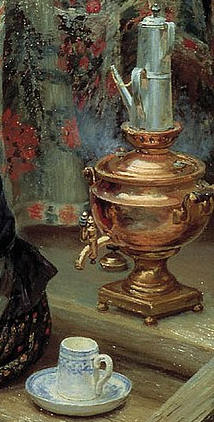 Василий Максимович  Максимов 
«Всё в прошлом» 1889 г.
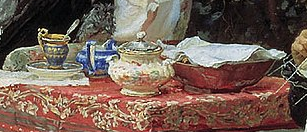 5. Натюрморт, скрывающий личность
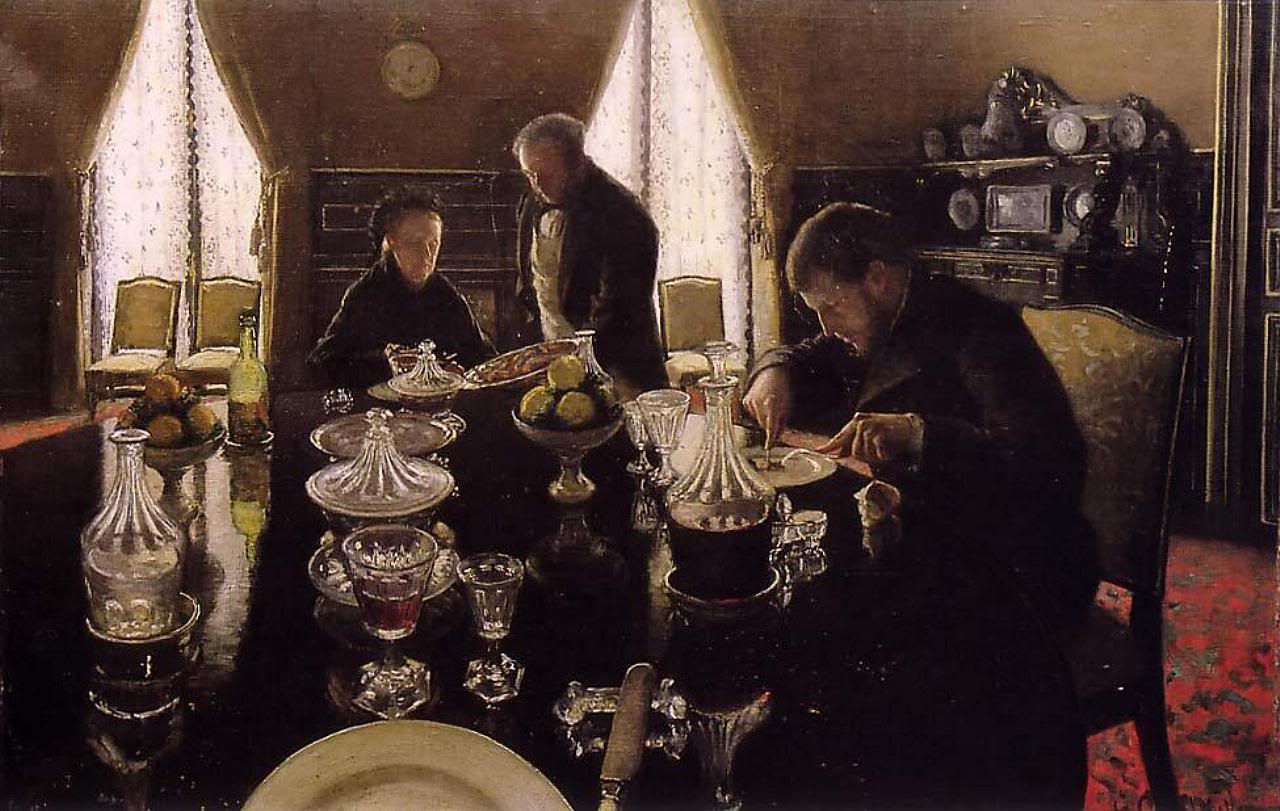 Г. Кайбот  “Ланч”
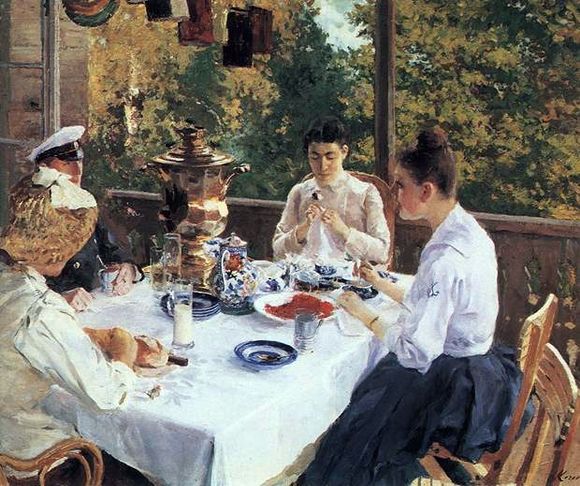 К. Коровин" За чайным столом" 1888 г.
6. Натюрморт-главный герой
.
К.Петров-Водкин “Утренний натюрморт”
8. Натюрморт , имеющий сакральный смысл
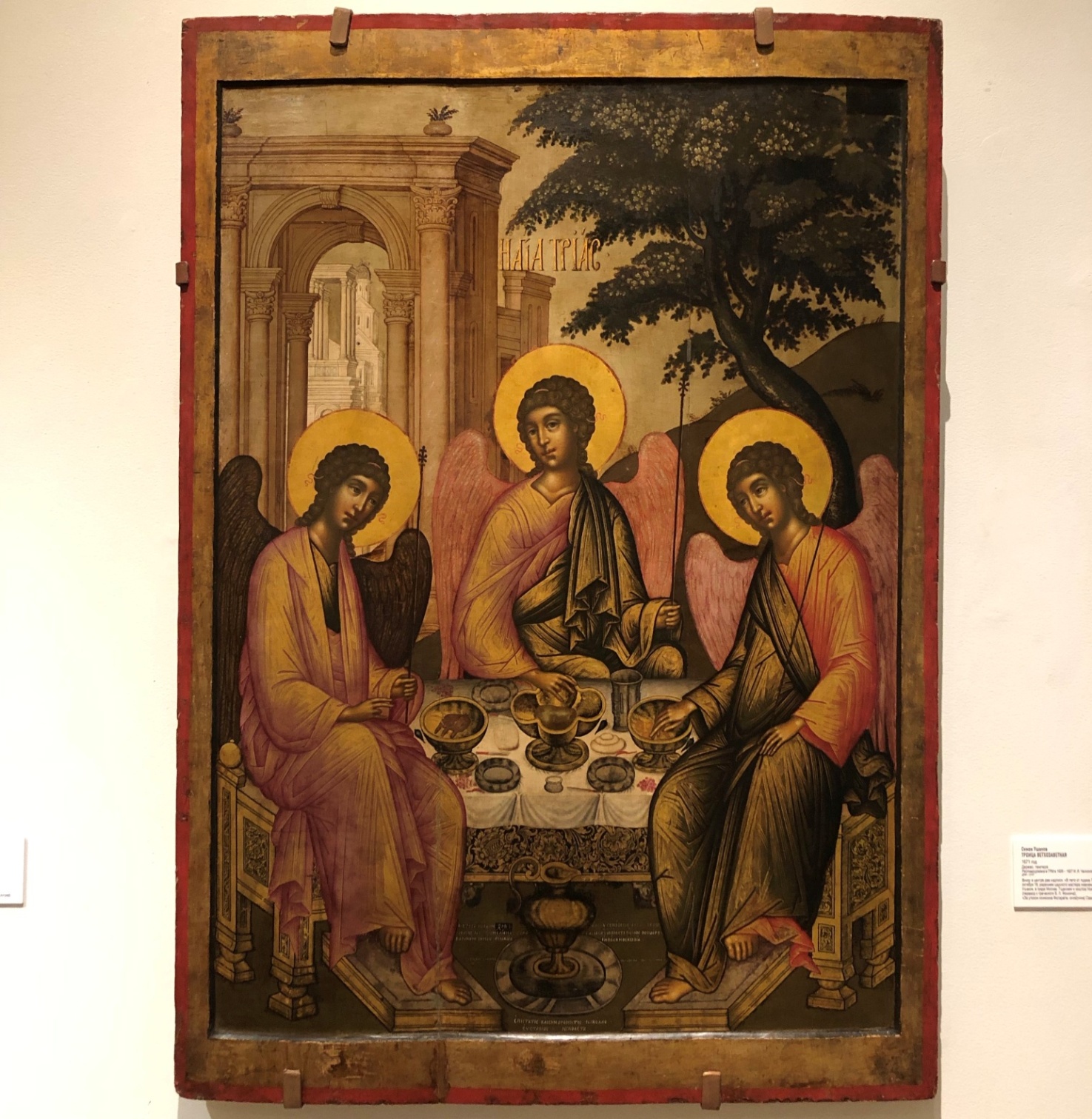 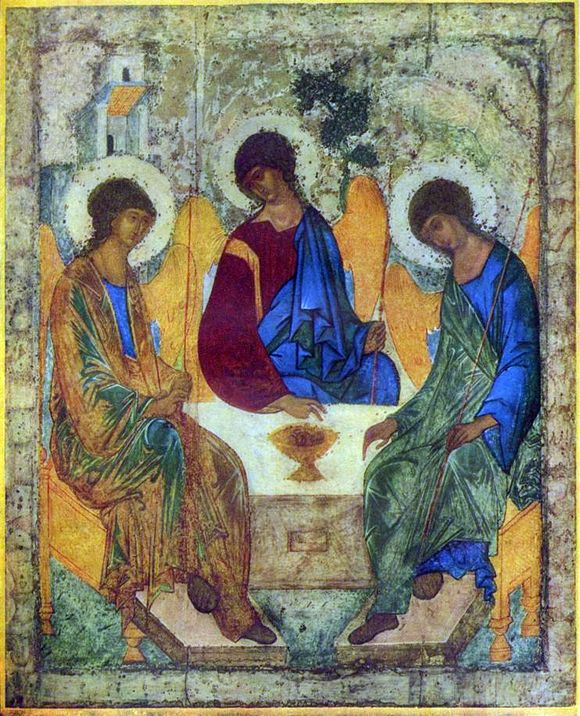 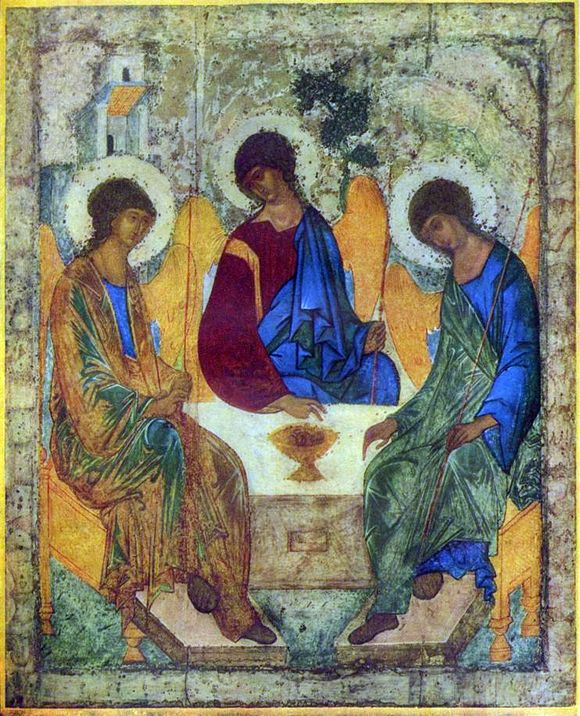 А.Рублев “ Троица”
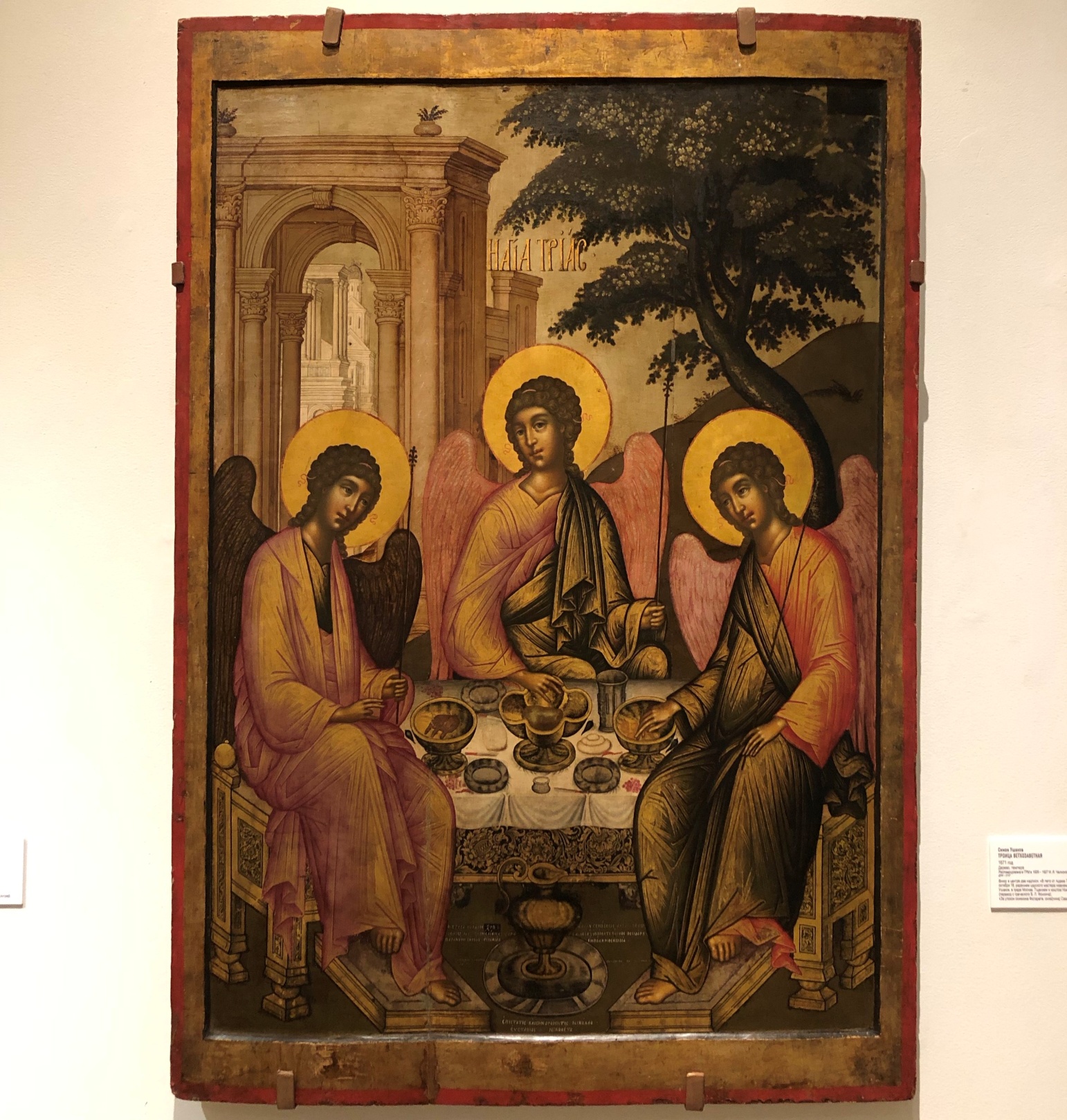 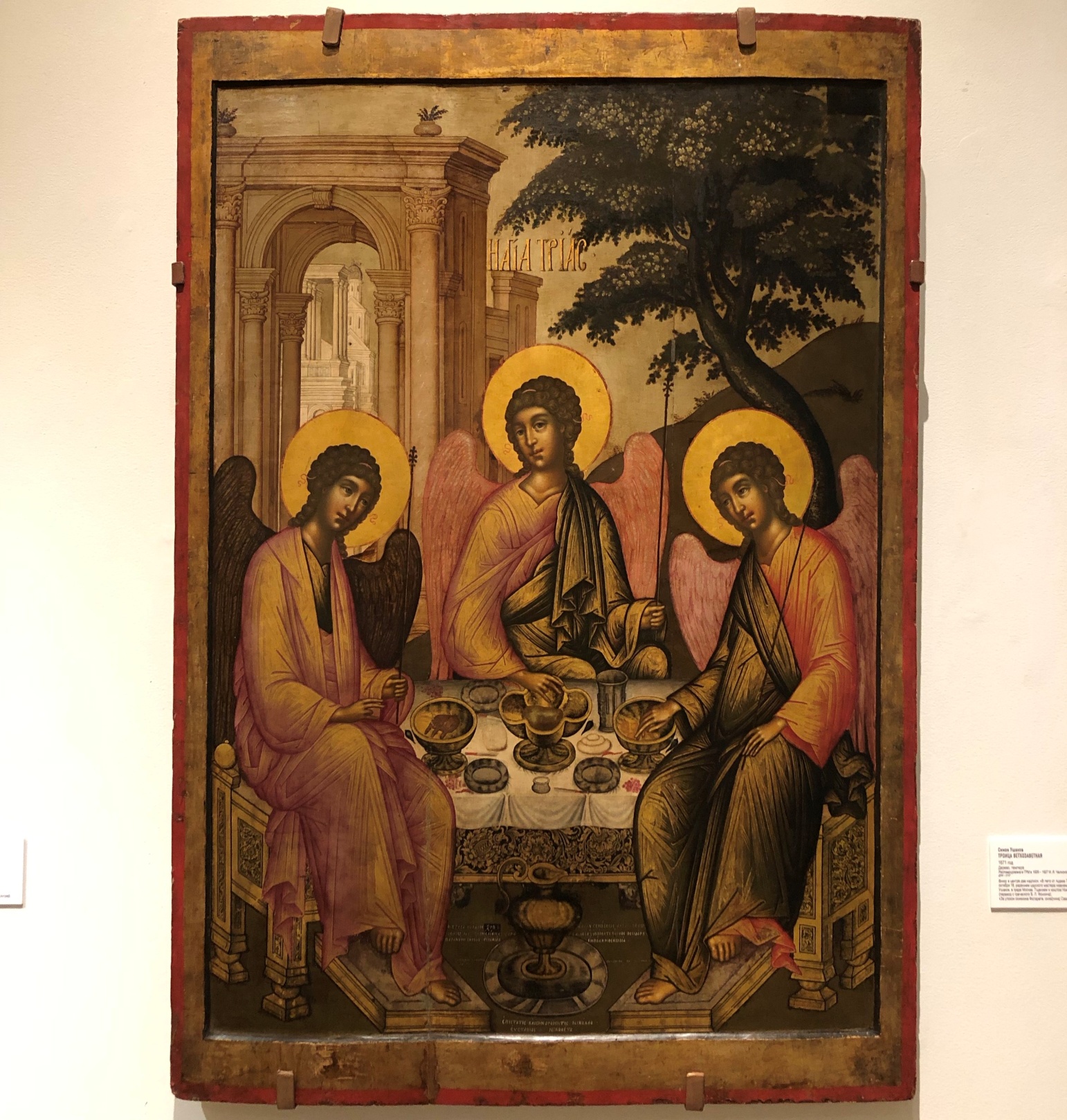 С.Ушаков “Троица”
Вывод :
Мне удалось подтвердить важность натюрморта, как составляющей части картины , и сделать следующие выводы:

Натюрморт может быть фоном картины, композиционно объединяющим действующих лиц произведения. 

Натюрморт может раскрыть состояние героев, дополнить  художественный образ произведения и его сюжетную линию.

Натюрморт может рассказать о личности изображенного, его судьбе, стать полноценным героем картины. 
Натюрморт может иметь религиозный смысл, глубокое духовное составляющее.